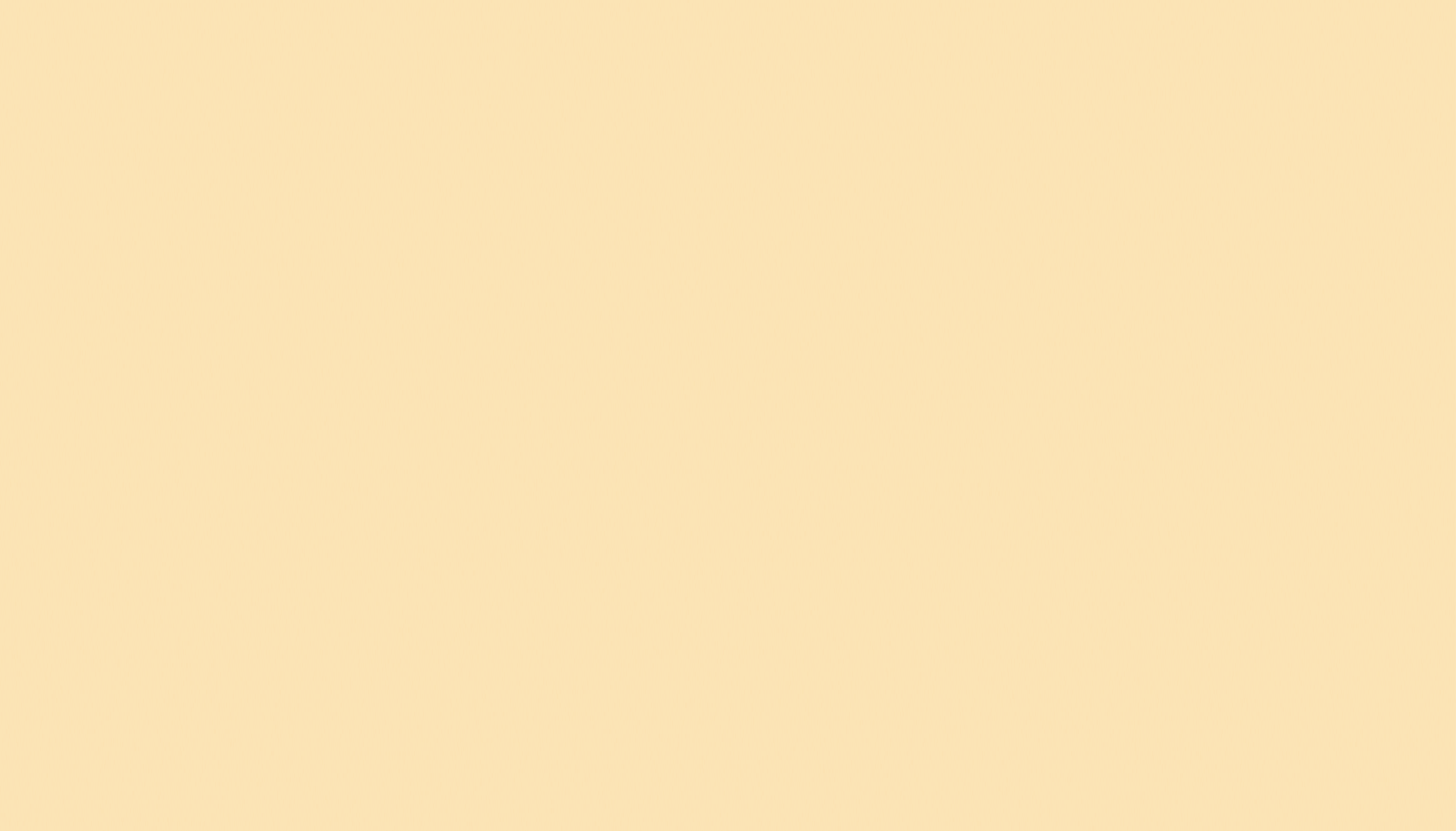 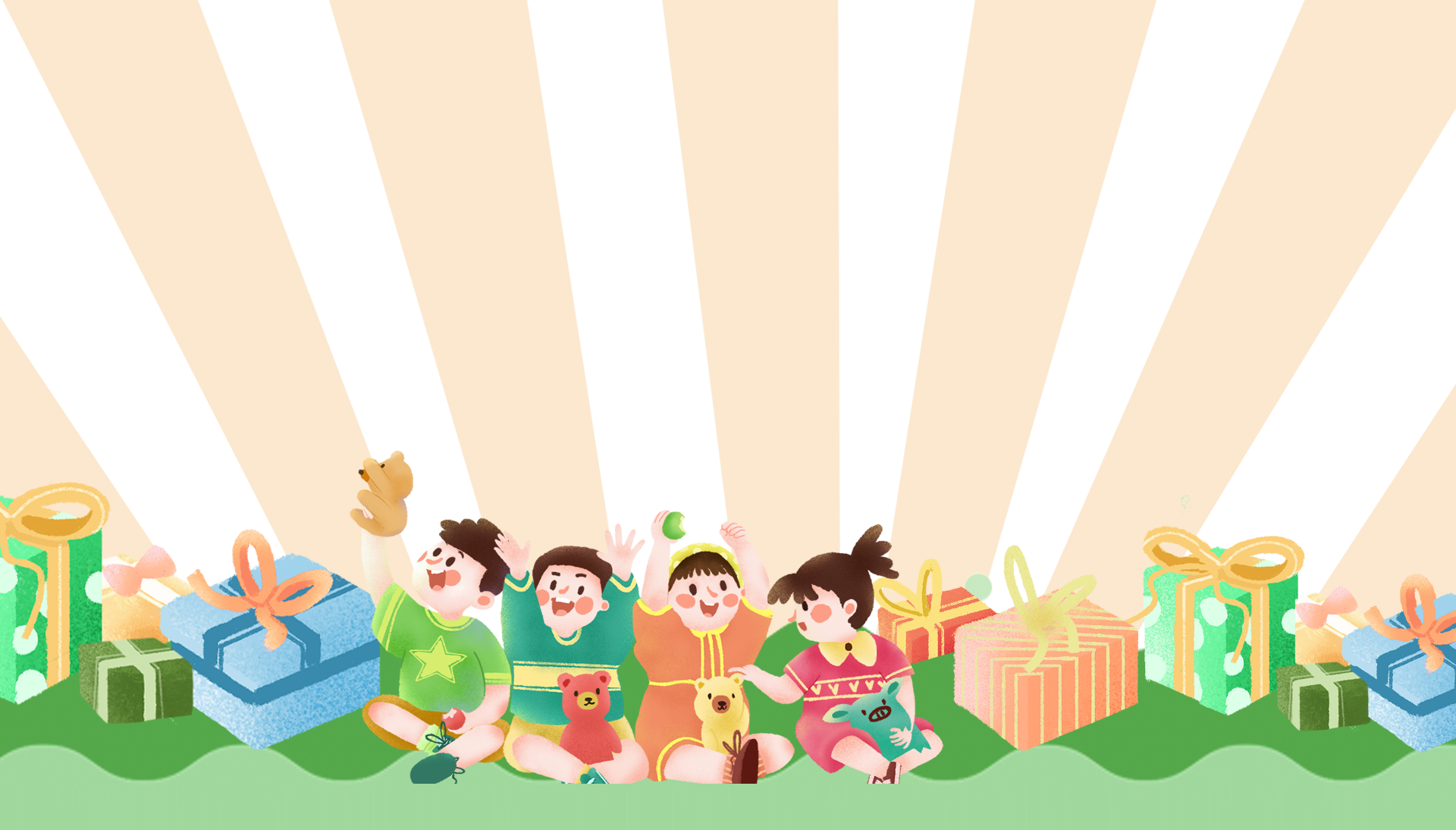 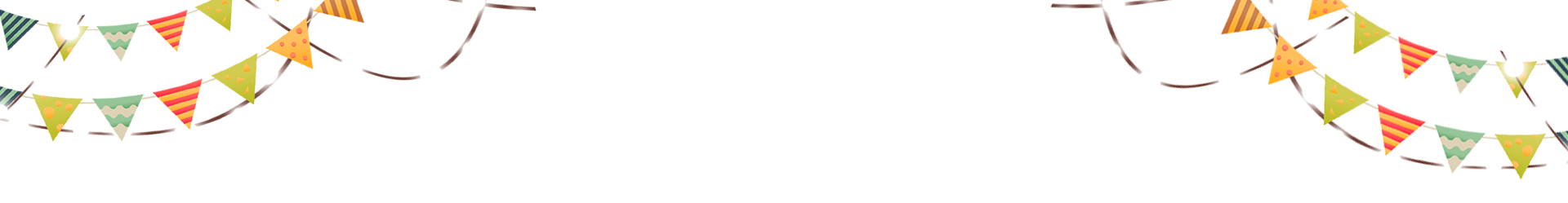 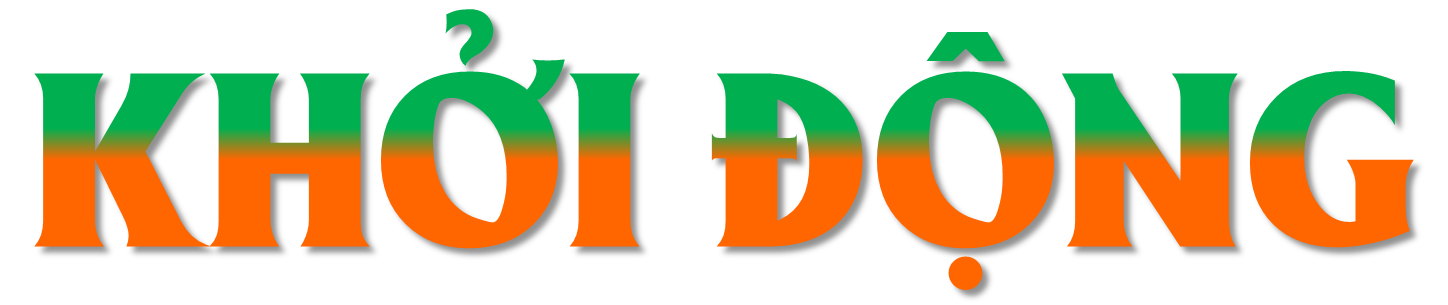 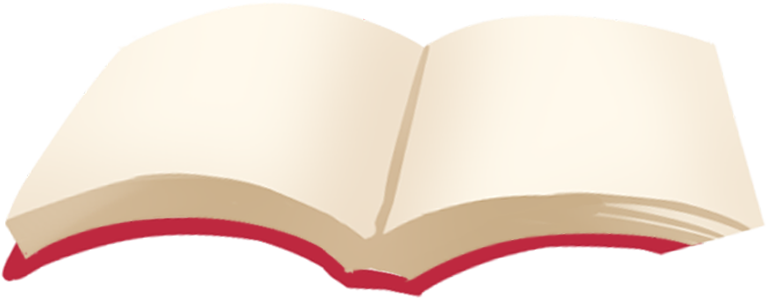 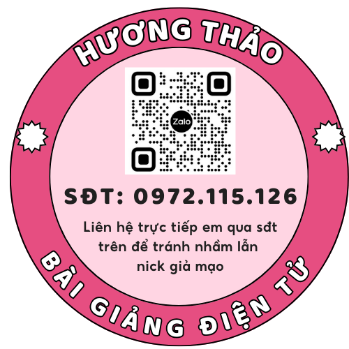 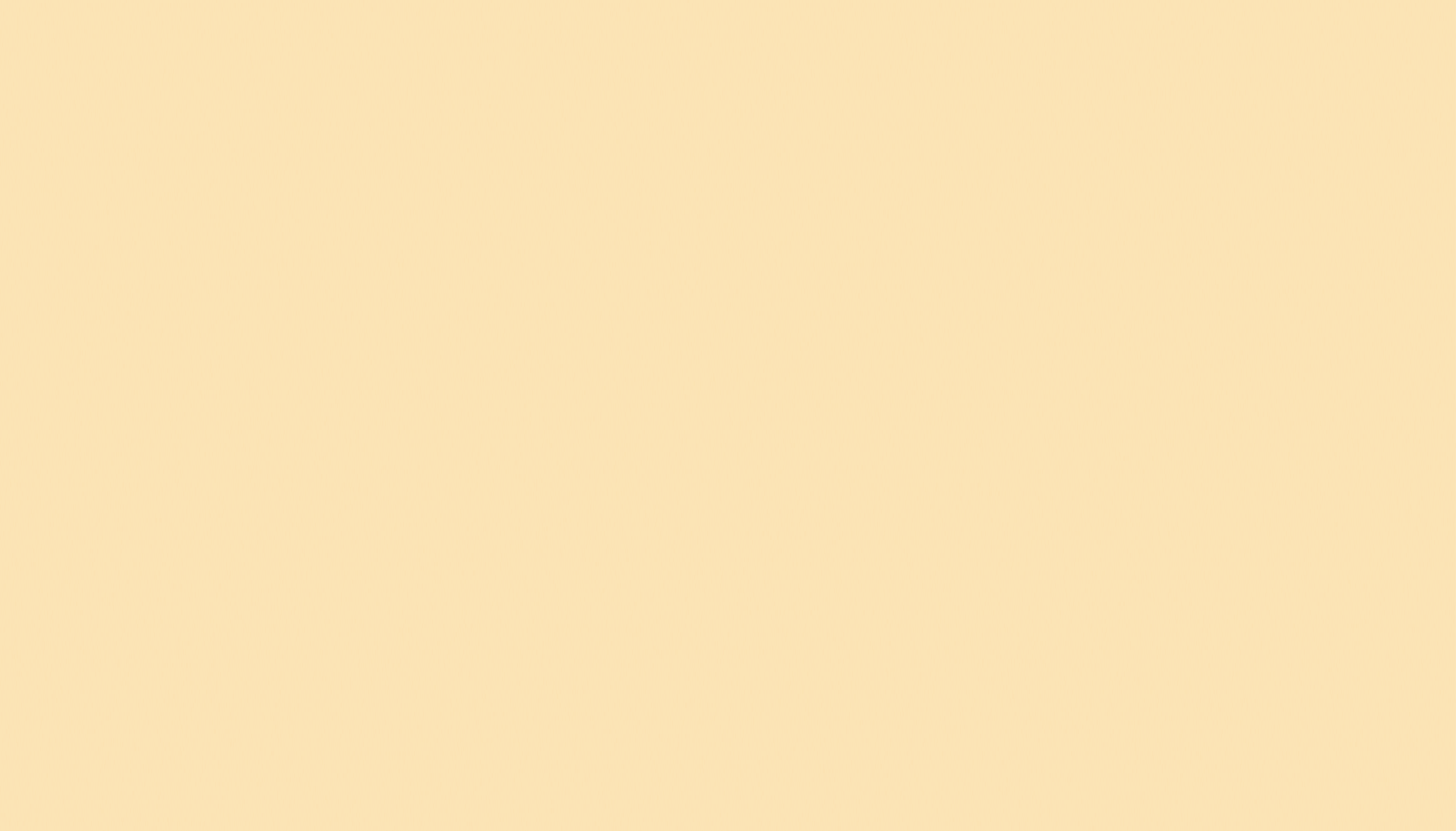 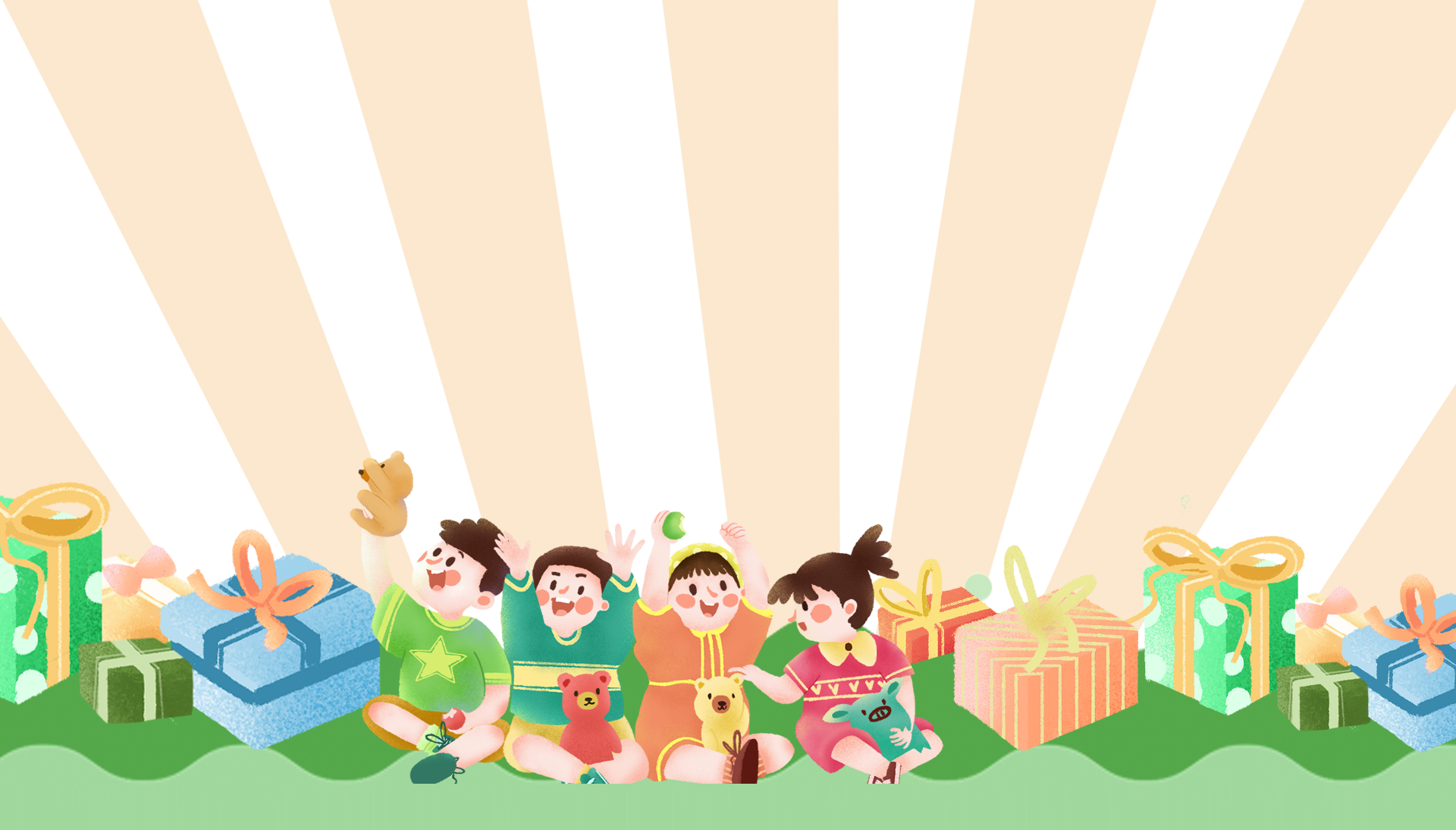 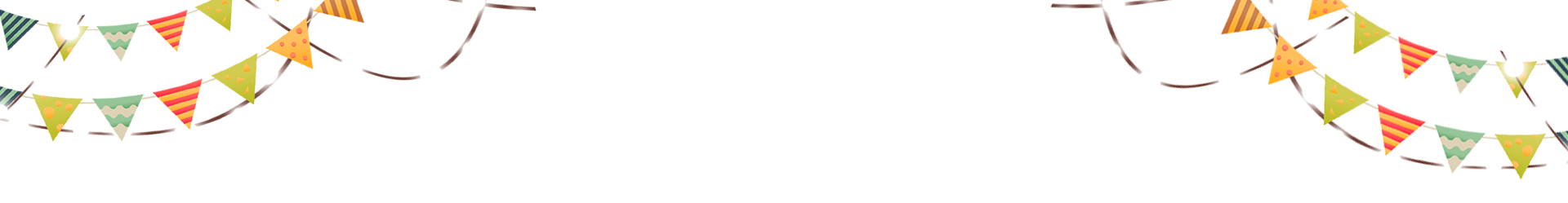 Thứ … ngày … tháng … năm …
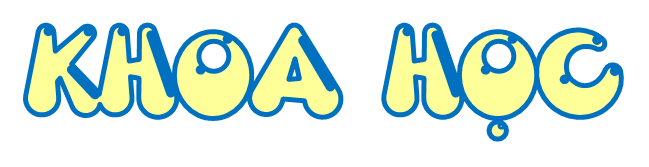 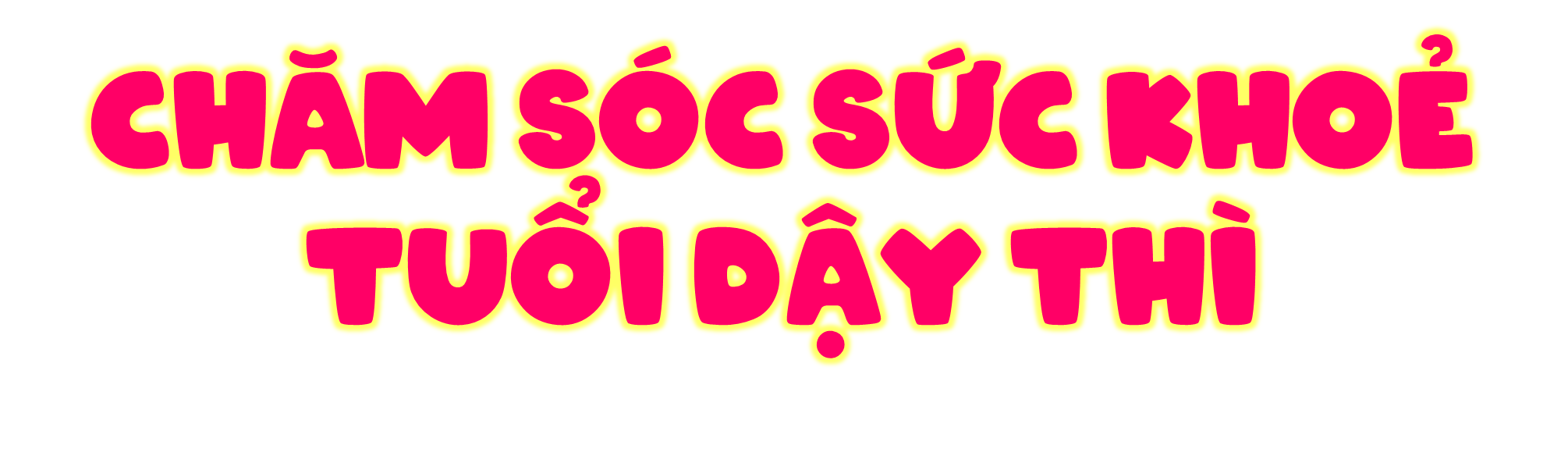 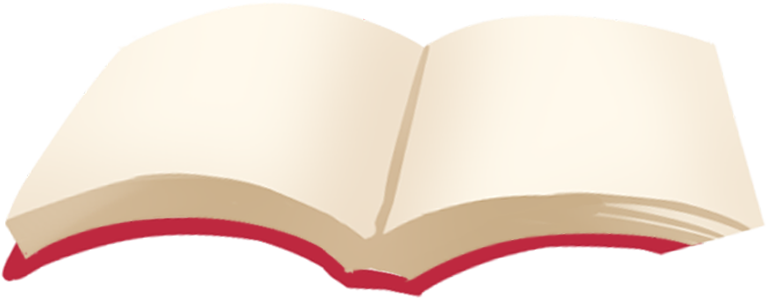 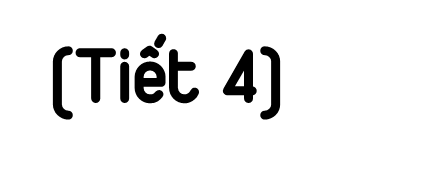 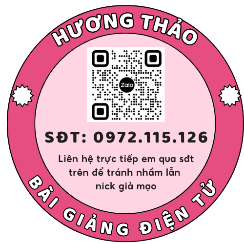 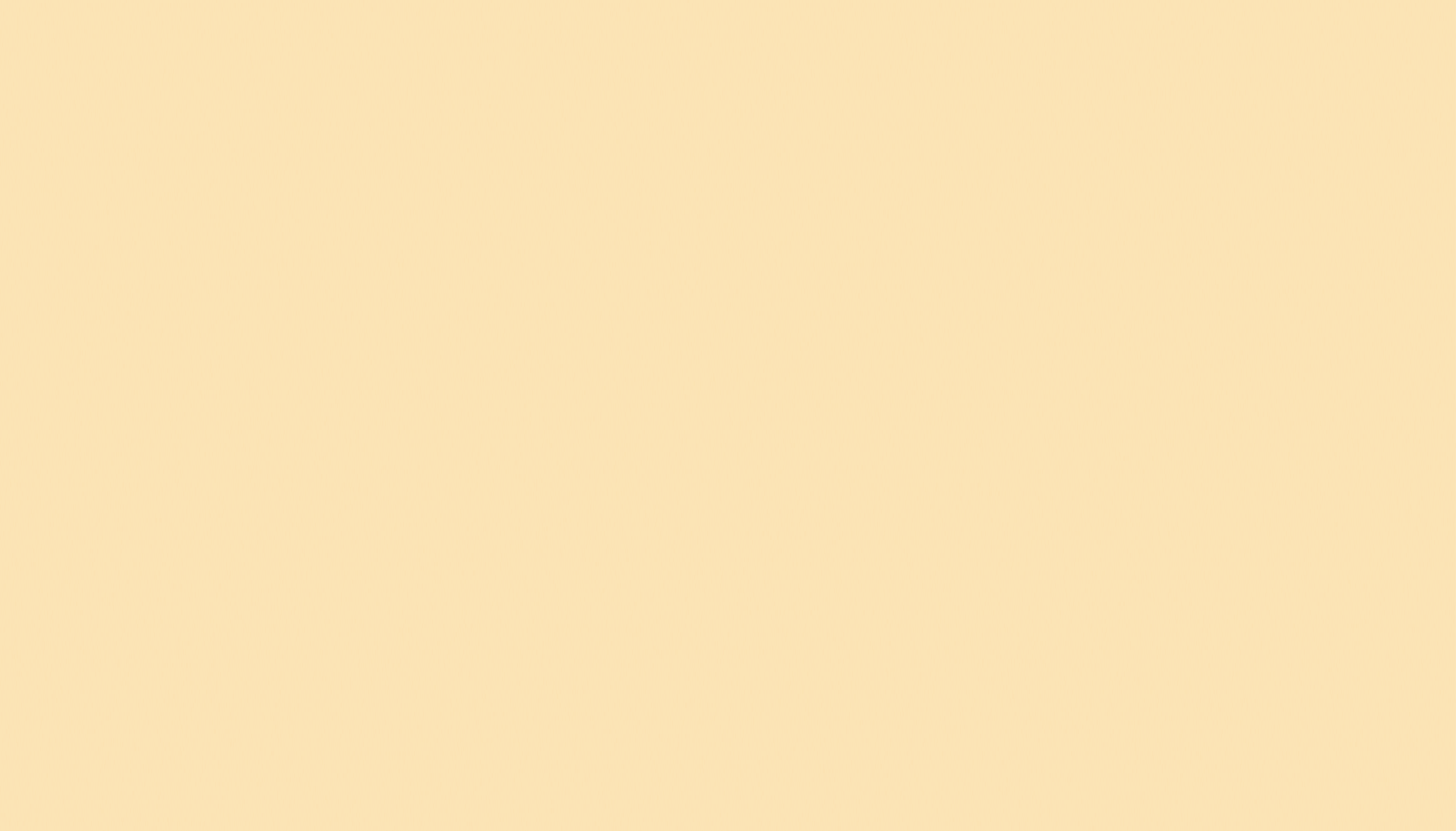 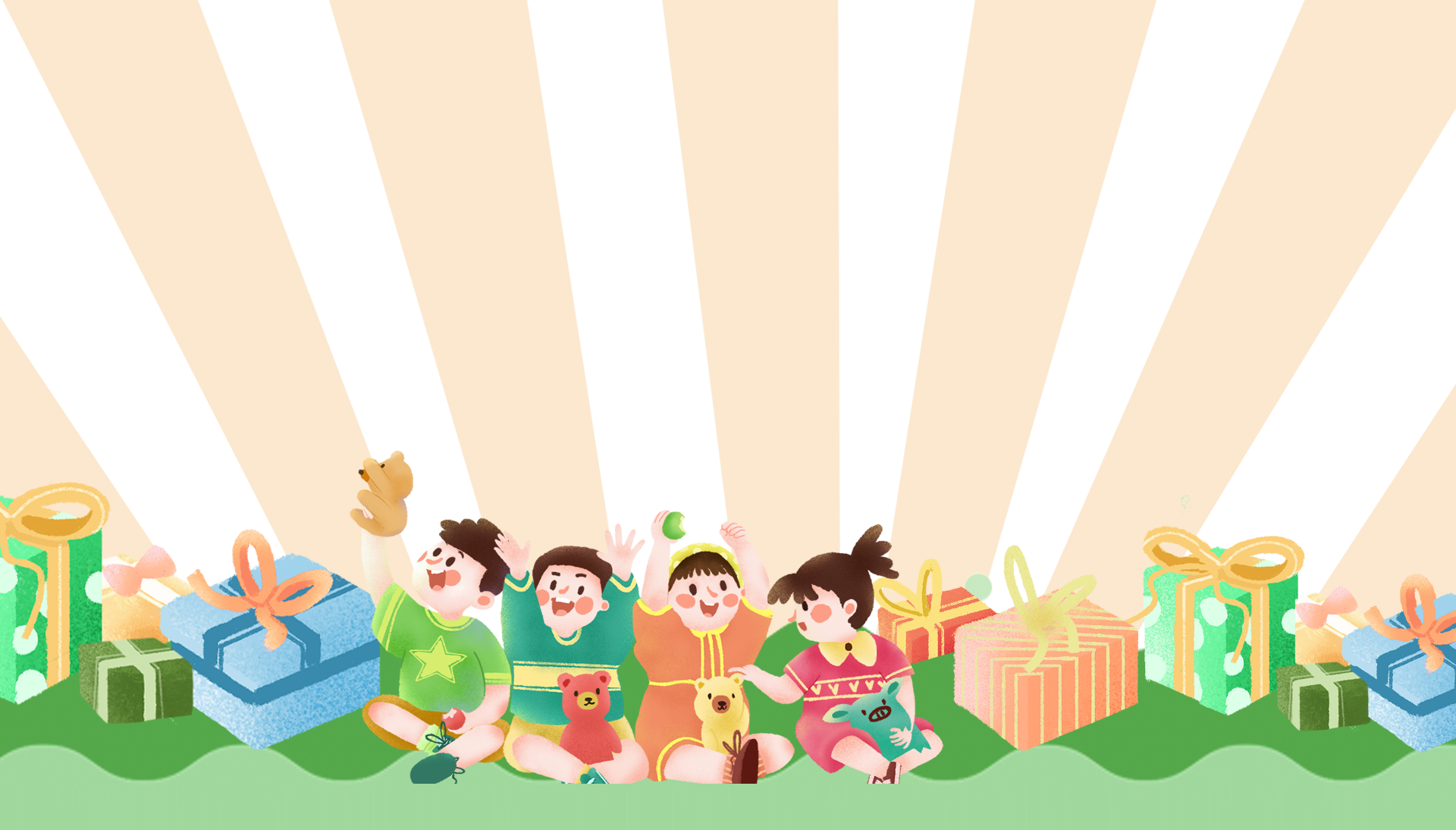 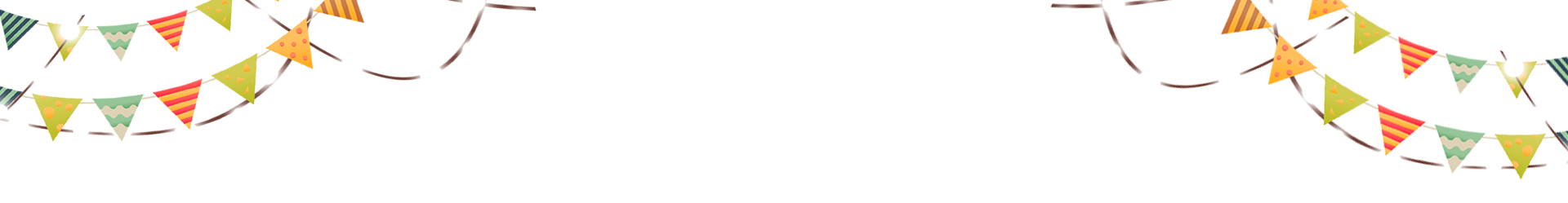 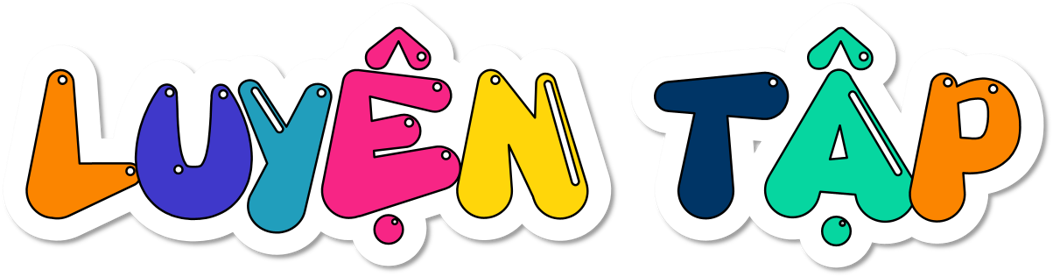 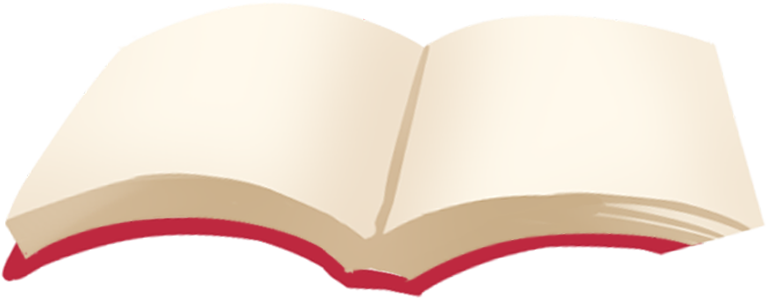 Thực hiện chăm sóc, vệ sinh cơ thể:
- Liệt kê một số việc em cần làm để chăm sóc, vệ sinh cơ thể.
- Theo dõi việc thực hiện những việc đó trong một tuần và nhận xét theo gợi ý:
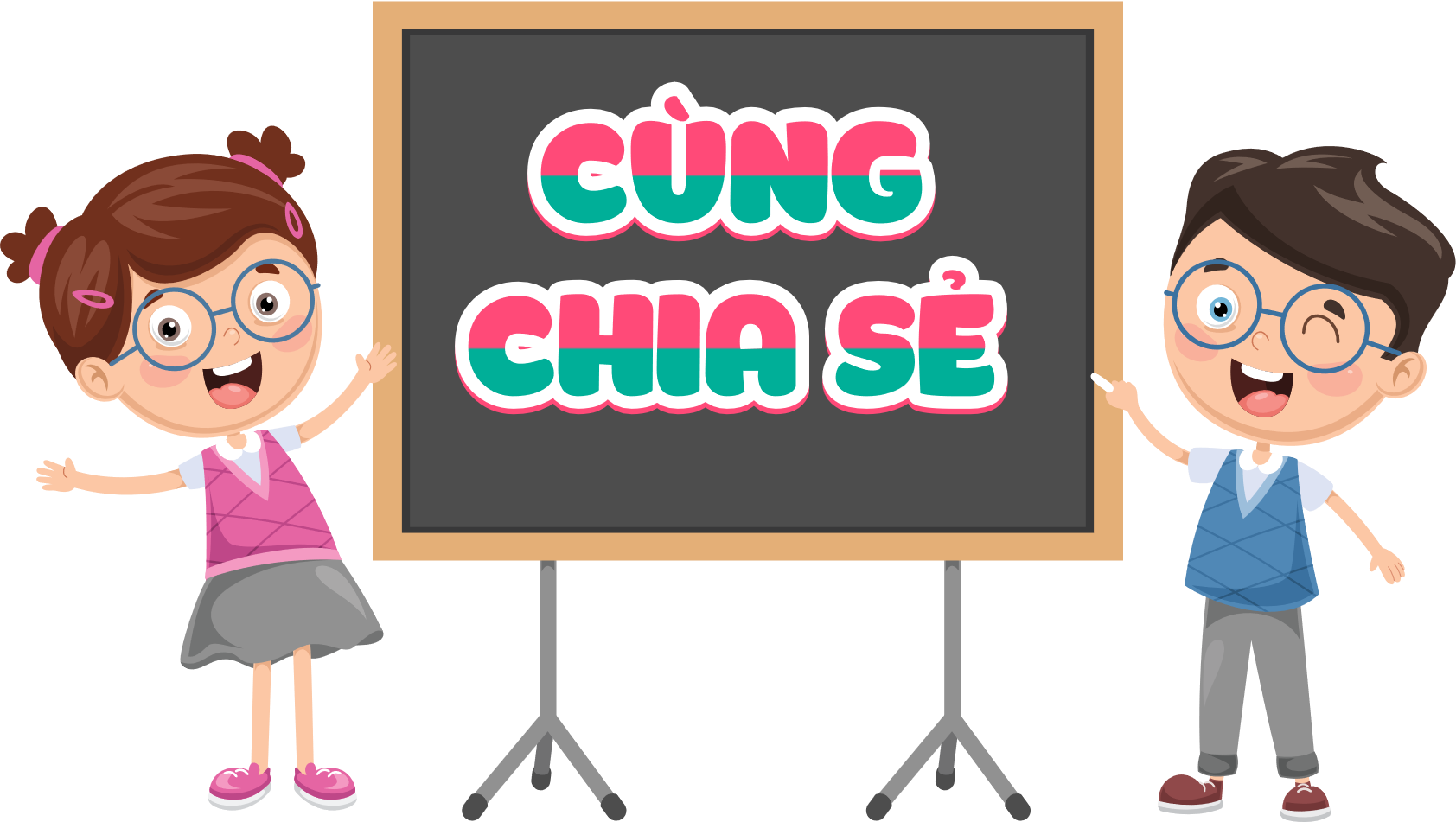 Đề xuất những việc em cần thay đổi để bảo vệ sức khoẻ, giữ vệ sinh cơ thể.
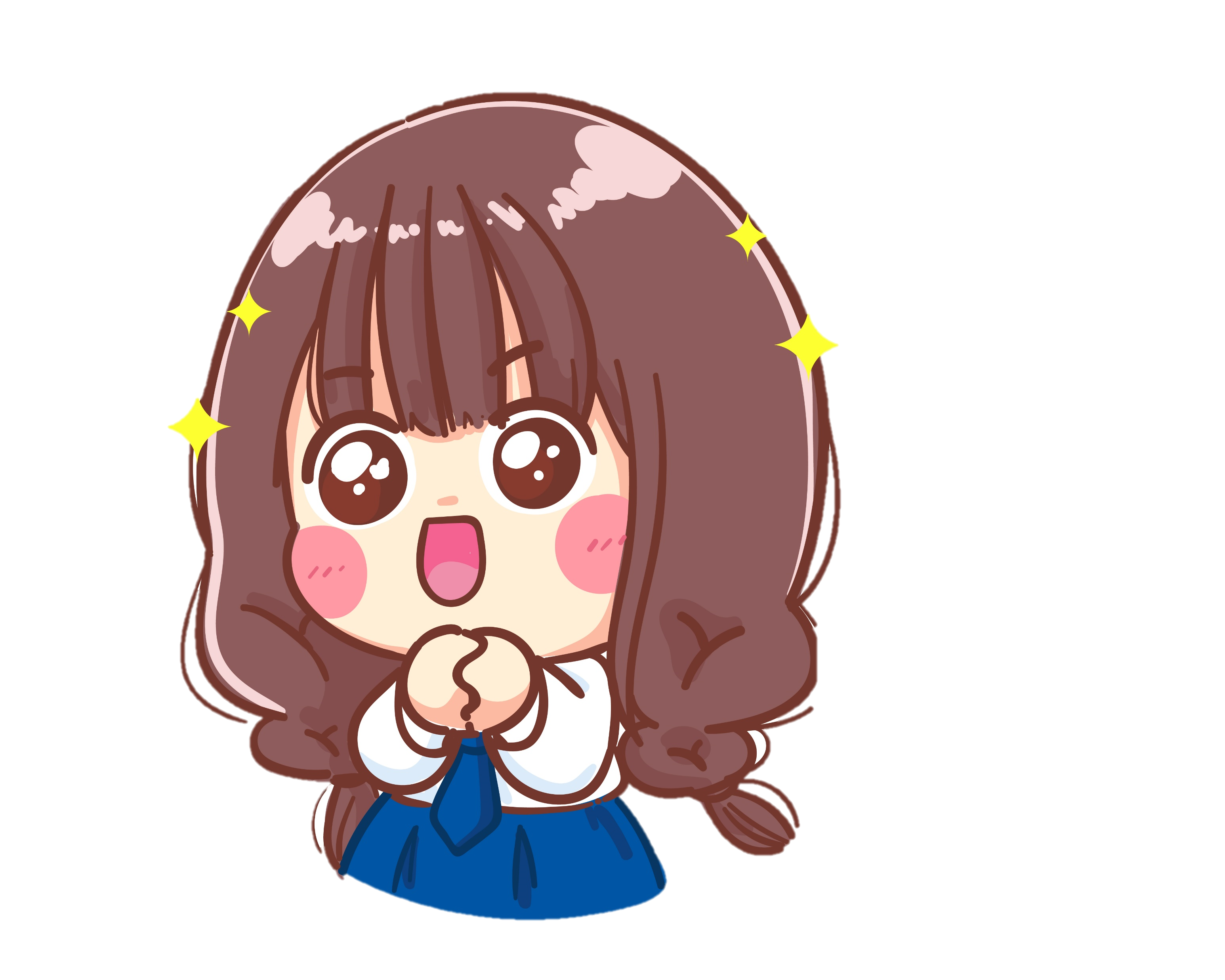 Ví dụ:
Những việc em cần thay đổi để bảo vệ sức khoẻ, giữ vệ sinh cơ thể:
- Đi ngủ sớm.
- Tập thể dục buổi sáng.
- Chơi thể thao vào buổi chiều.
- Tắm rửa thường xuyên…..
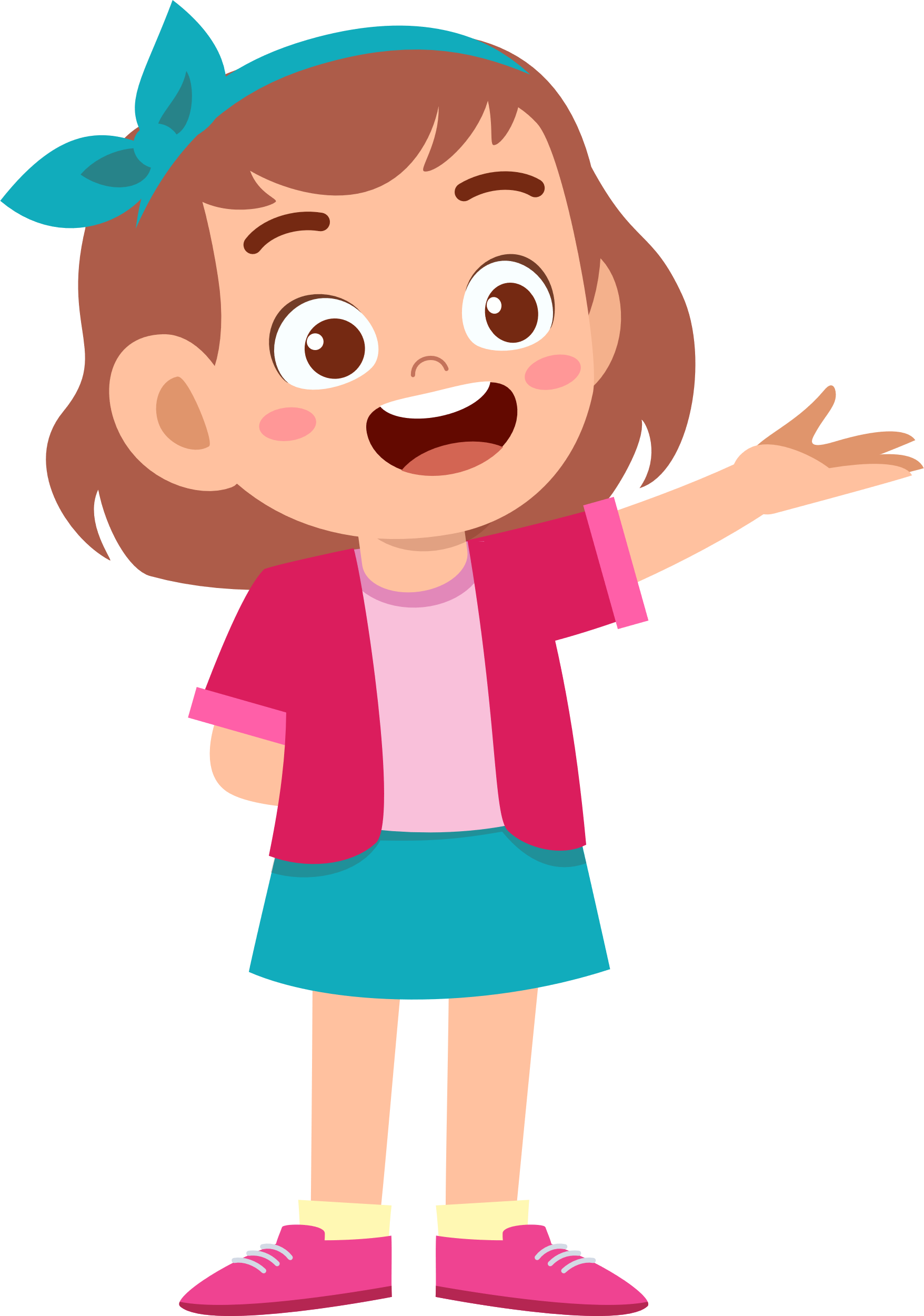 Để có một cơ thể khỏe mạnh chúng ta cần chăm sóc và vệ sinh cơ thể thật tốt. Ngoài ra chúng ta cần ăn uống đủ chất, ngủ đủ giấc và tích cực vận động cơ thể để cơ xương phát triển tốt, giúp tăng chiều cao, vui chơi giải trí lành mạnh.
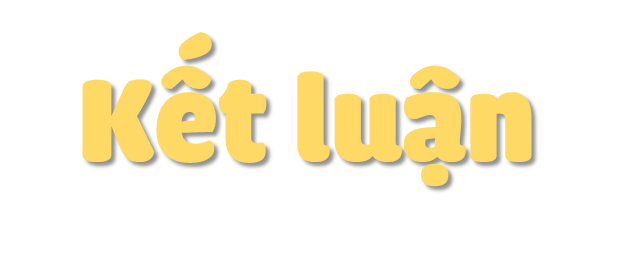 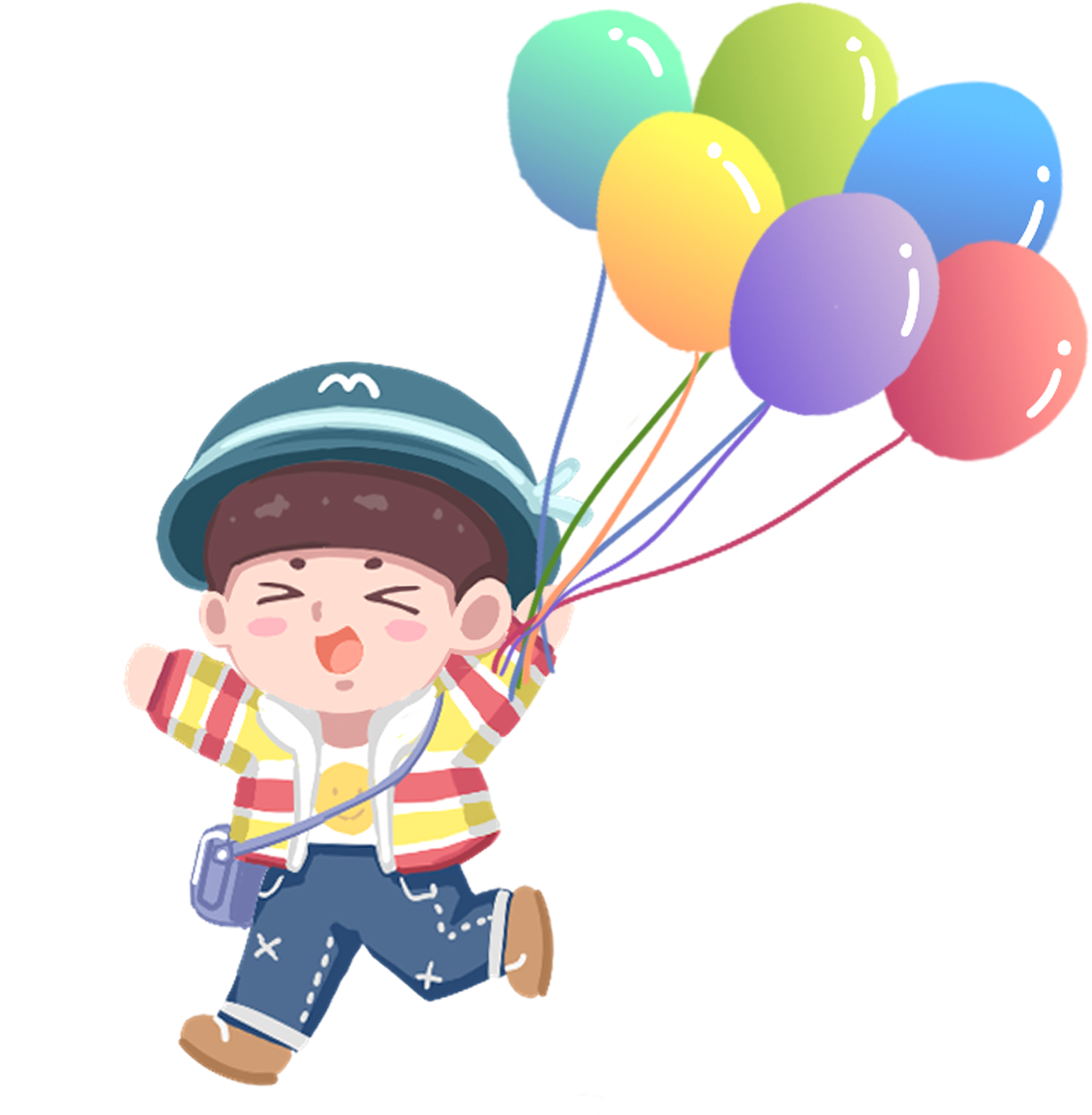 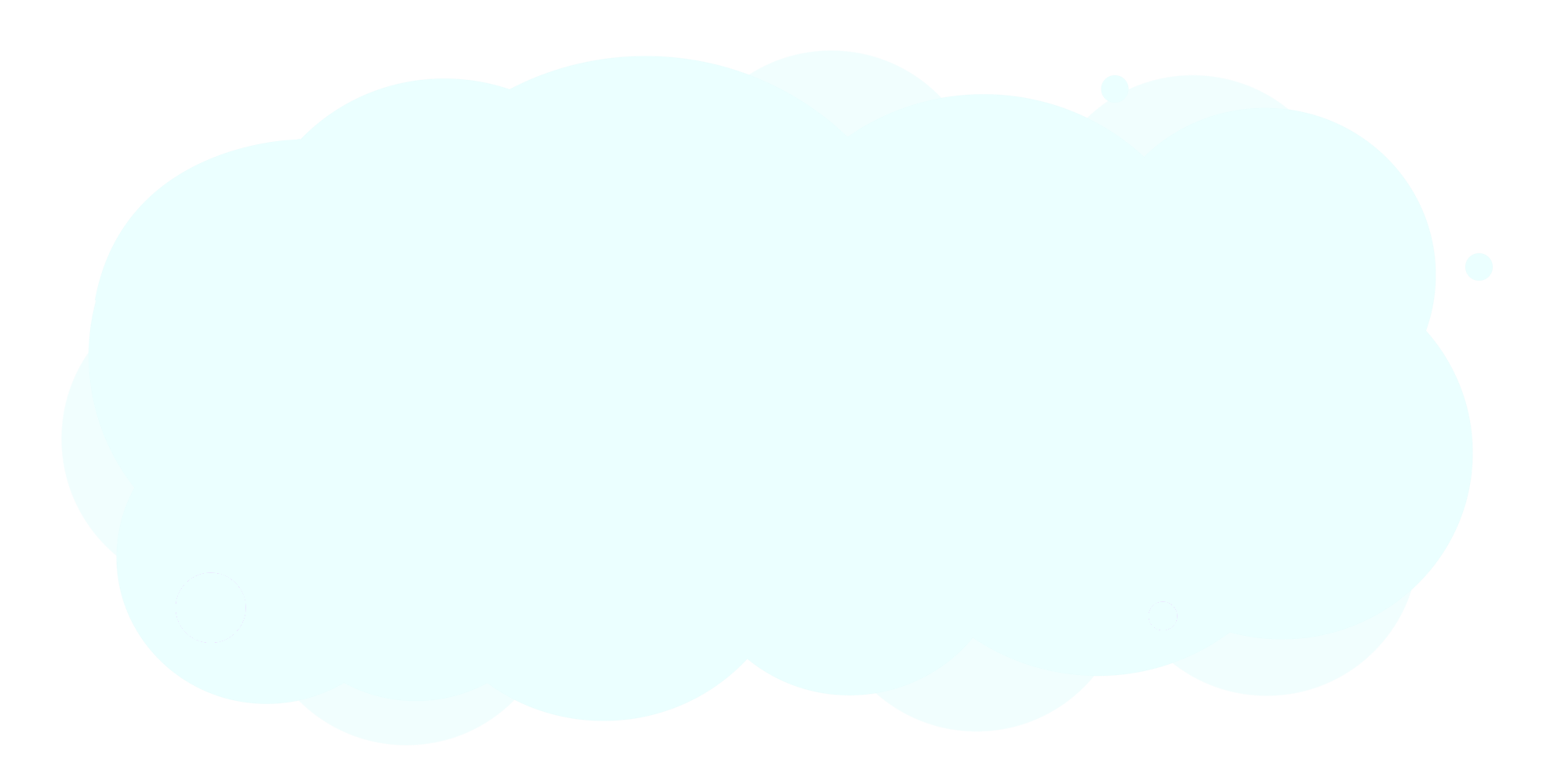 Sử dụng xà phòng khi tắm, vệ sinh cơ thể bằng nước sạch; lau khô, thấm hết nước toàn bộ cơ thể; không mặc quần áo ẩm, giữ cơ quan sinh dục luôn khô thoáng. Khi đi vệ sinh cần lau, thấm bằng giấy vệ sinh mềm hoặc rửa đúng cách để tránh vi khuẩn từ hậu môn đi vào cơ quan sinh dục, gây viêm nhiễm.
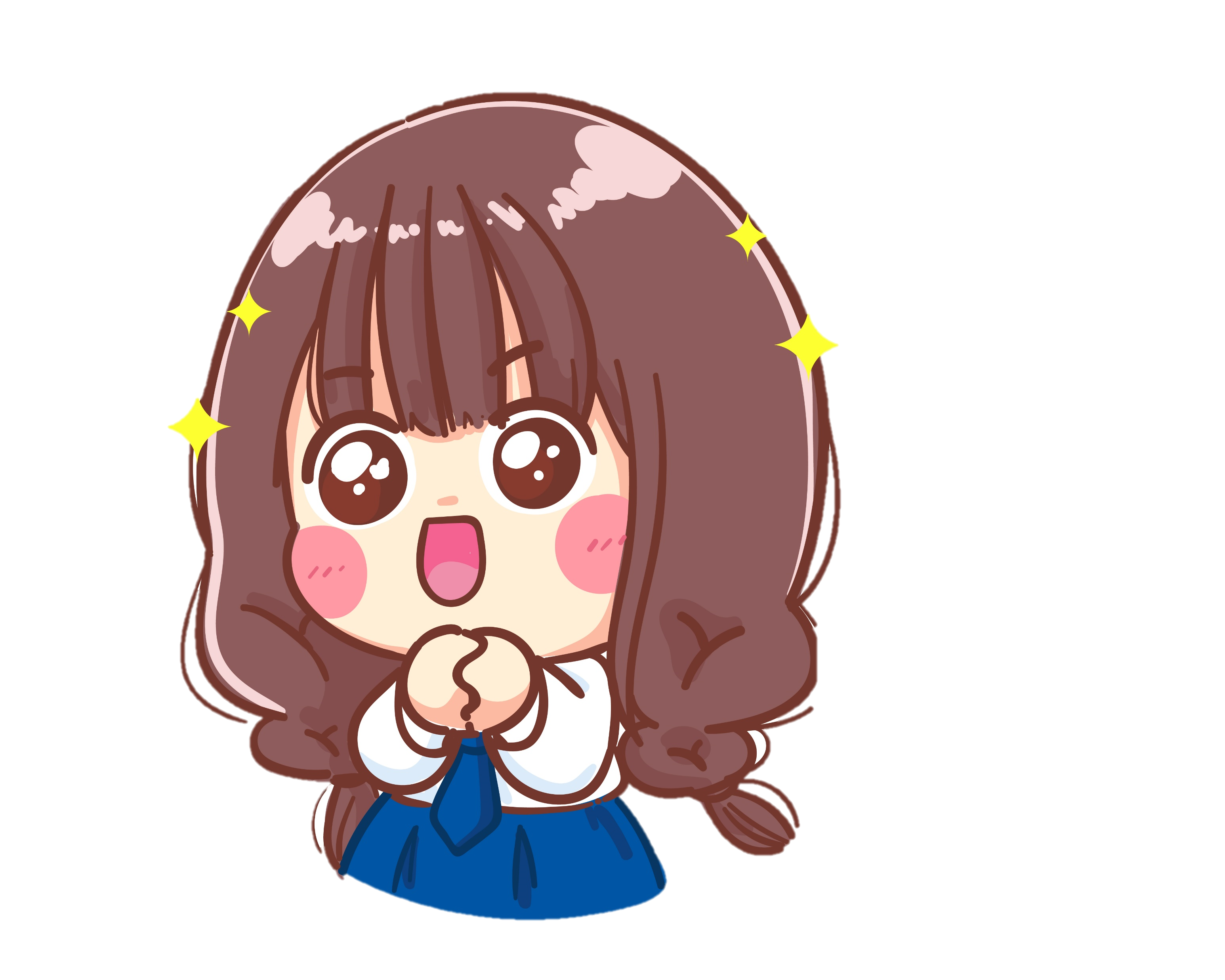 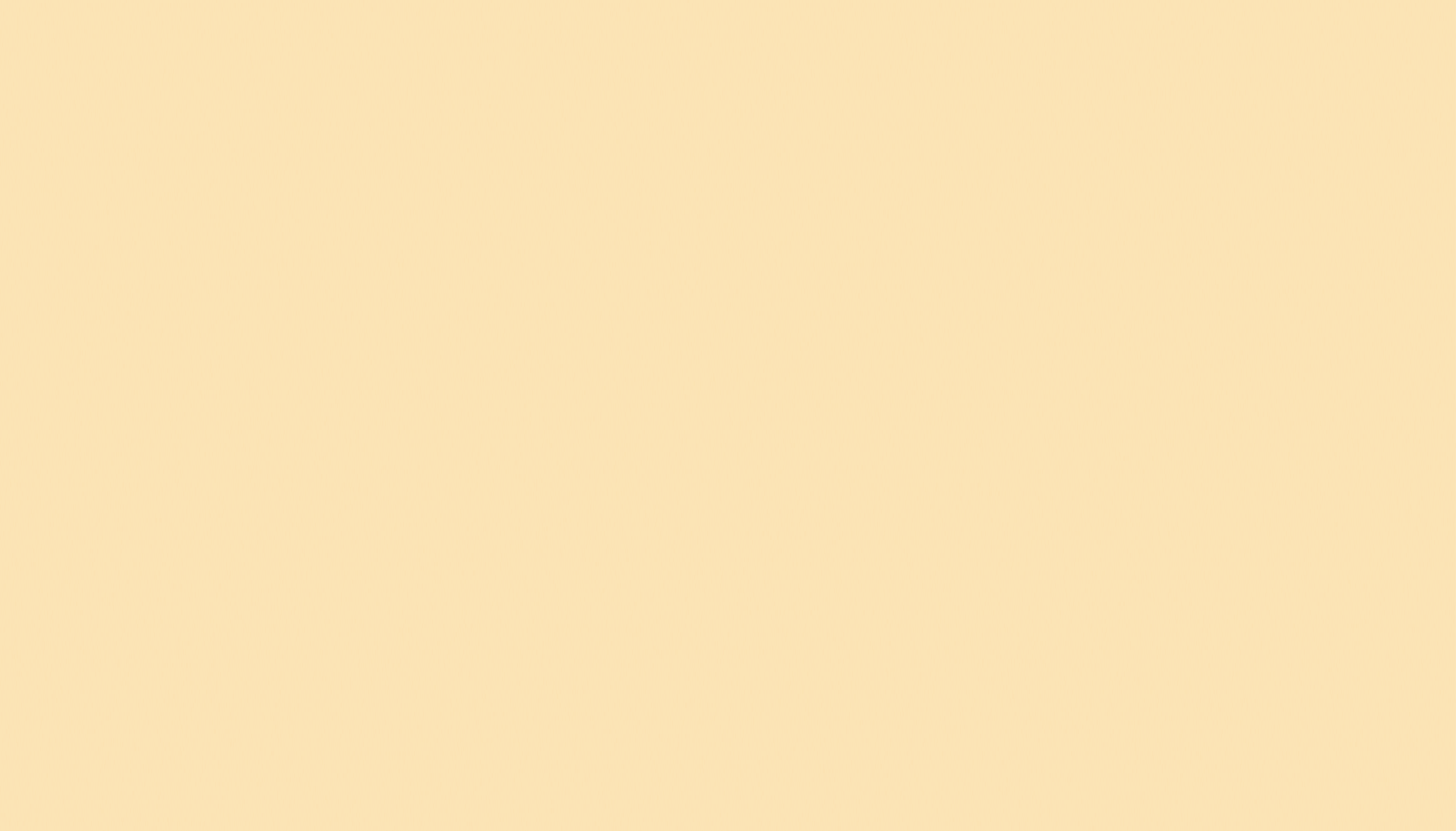 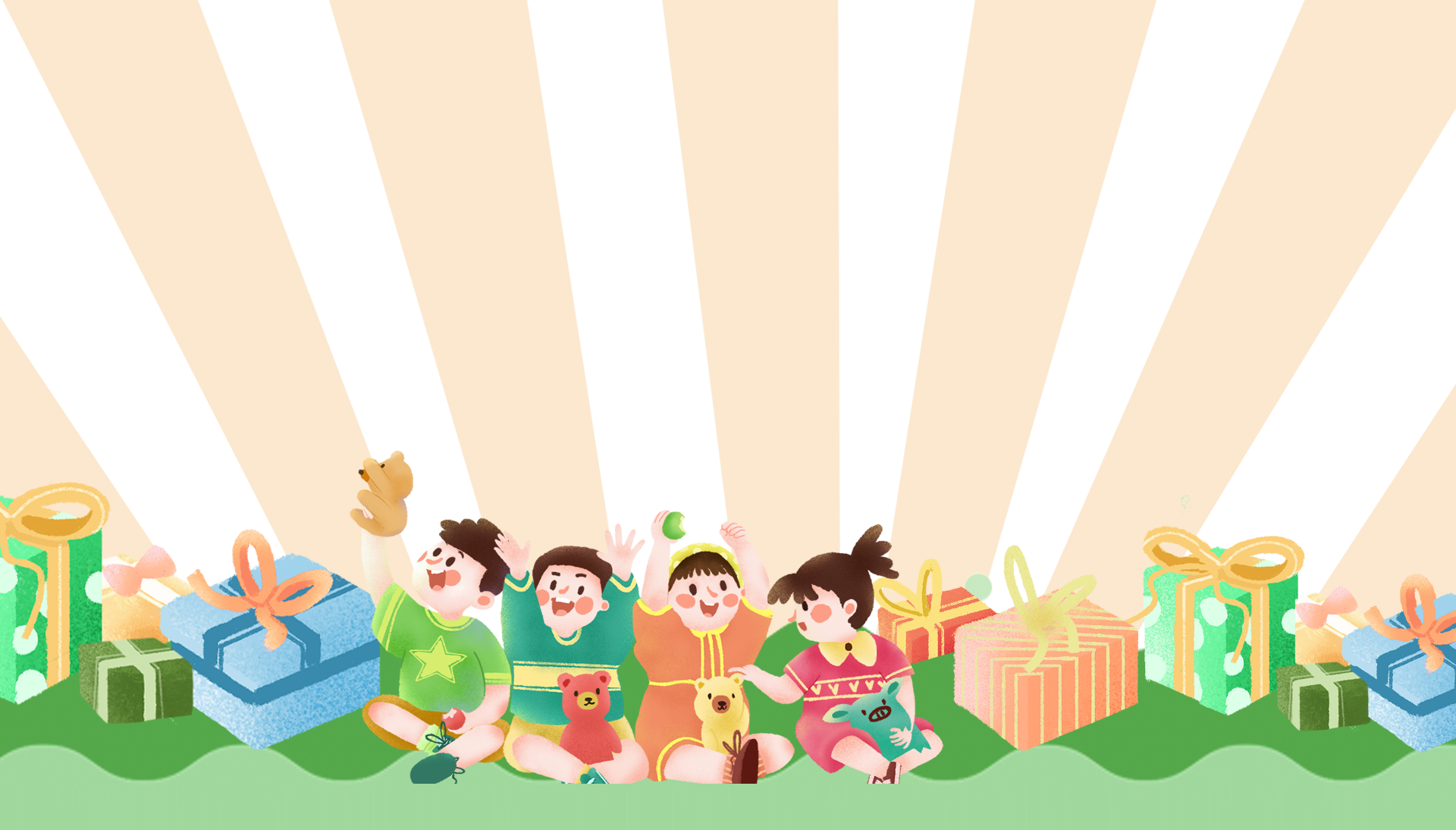 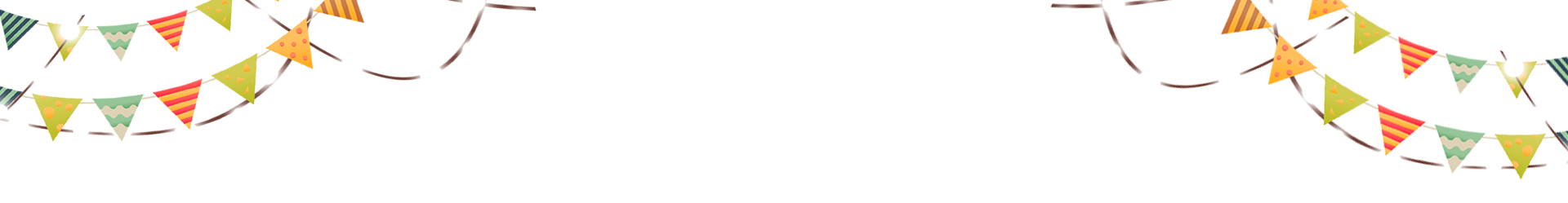 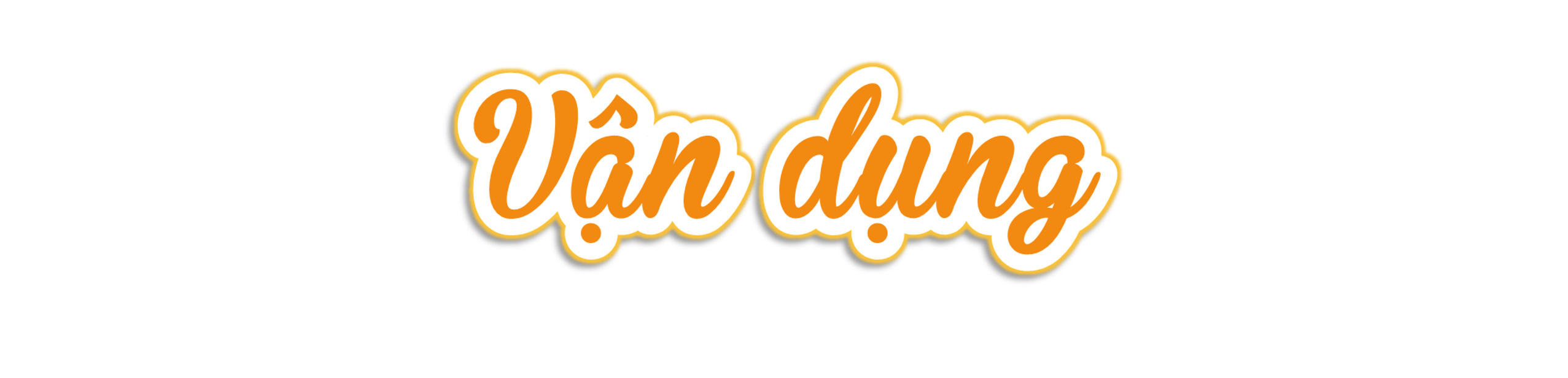 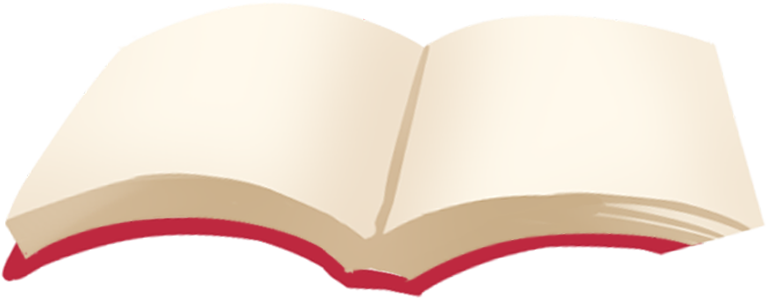 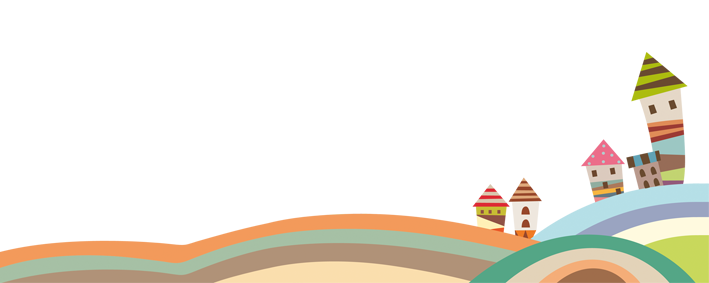 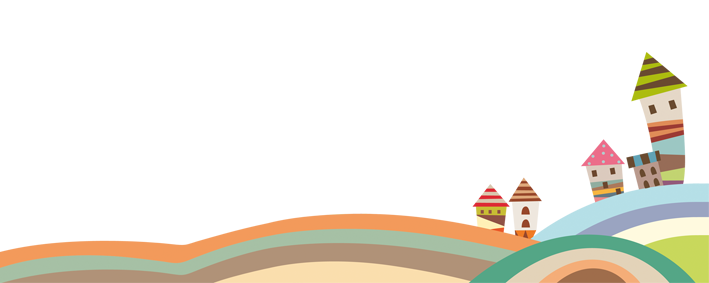 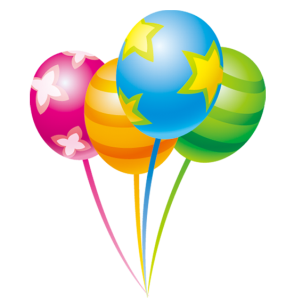 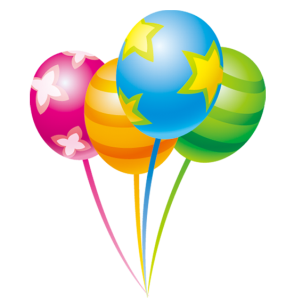 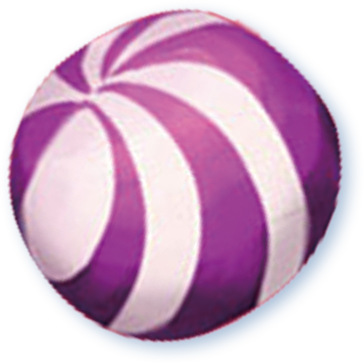 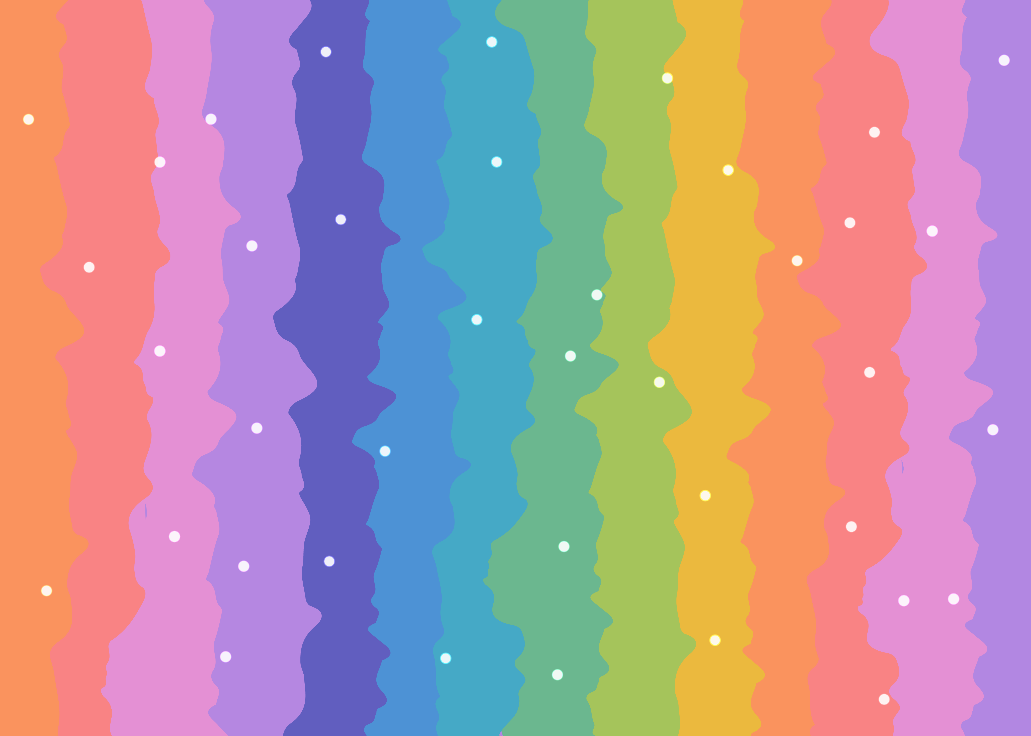 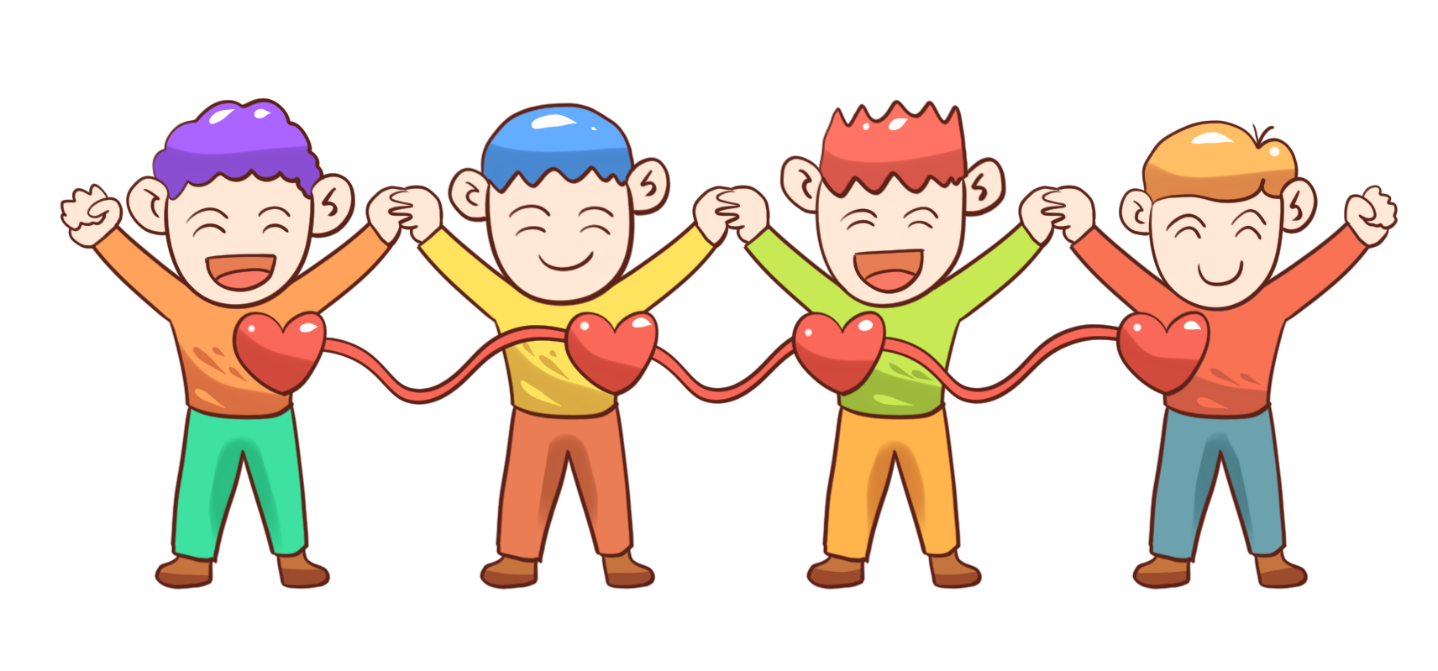 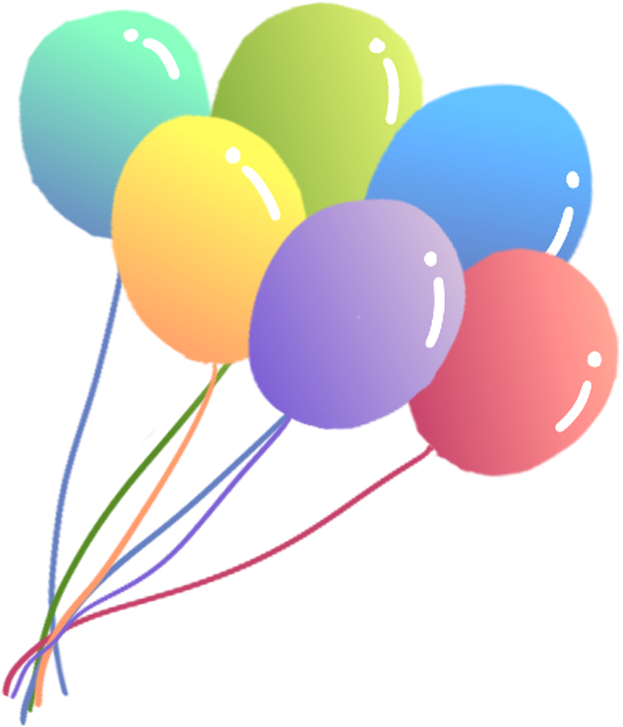 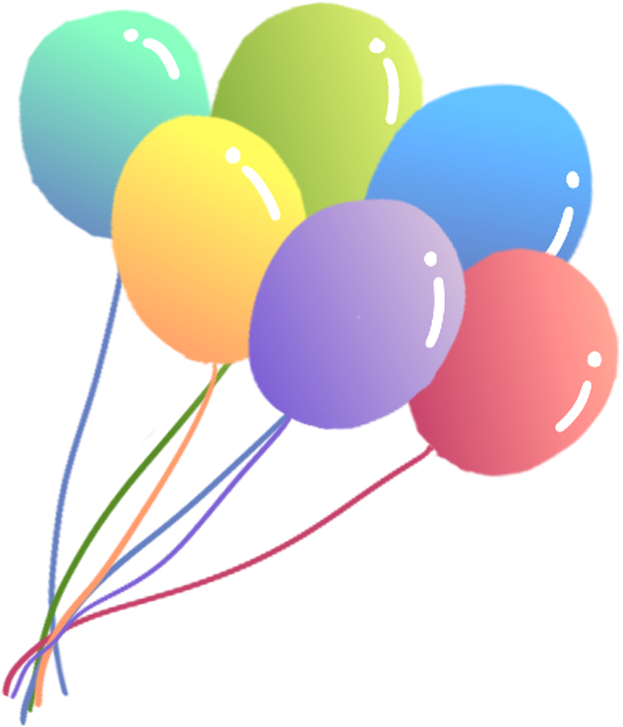 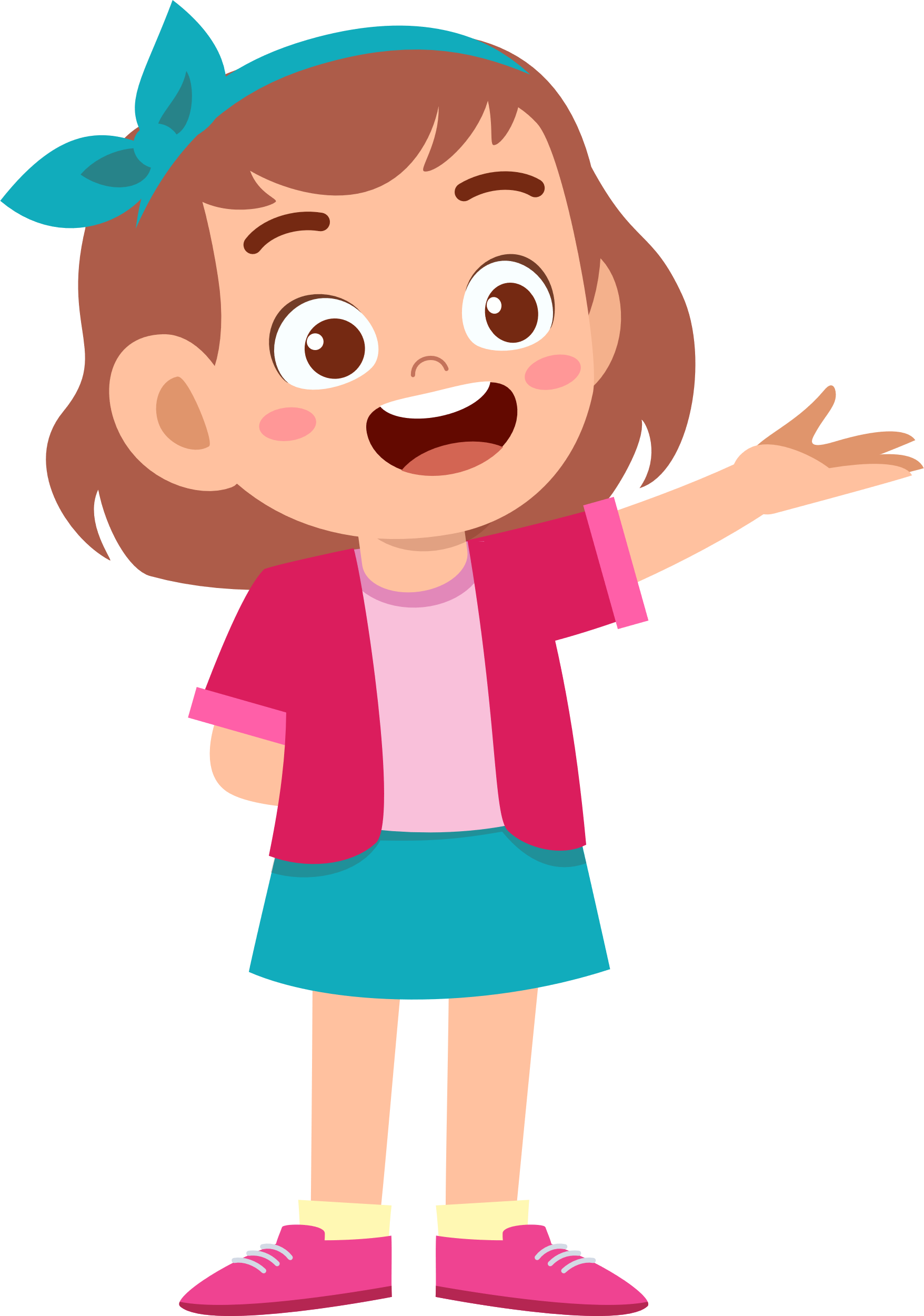 Kể tên những việc làm tốt cho sức khỏe tuổi dậy thì.
Thực hiện ăn uống đủ chất, ngủ và nghỉ ngơi hợp lí, tích cực vận động cơ thể để hệ cơ xương phát triển tốt, giúp tăng chiều cao; vui chơi, giải trí lành mạnh,...
Ở tuổi dậy thì cần:
Thường xuyên giữ vệ sinh cơ thể.
Vệ sinh cơ quan sinh dục ngoài đúng cách, nhất là khi có kinh nguyệt ở nữ; giữ cơ quan sinh dục luôn khô thoáng, tránh ẩm ướt.
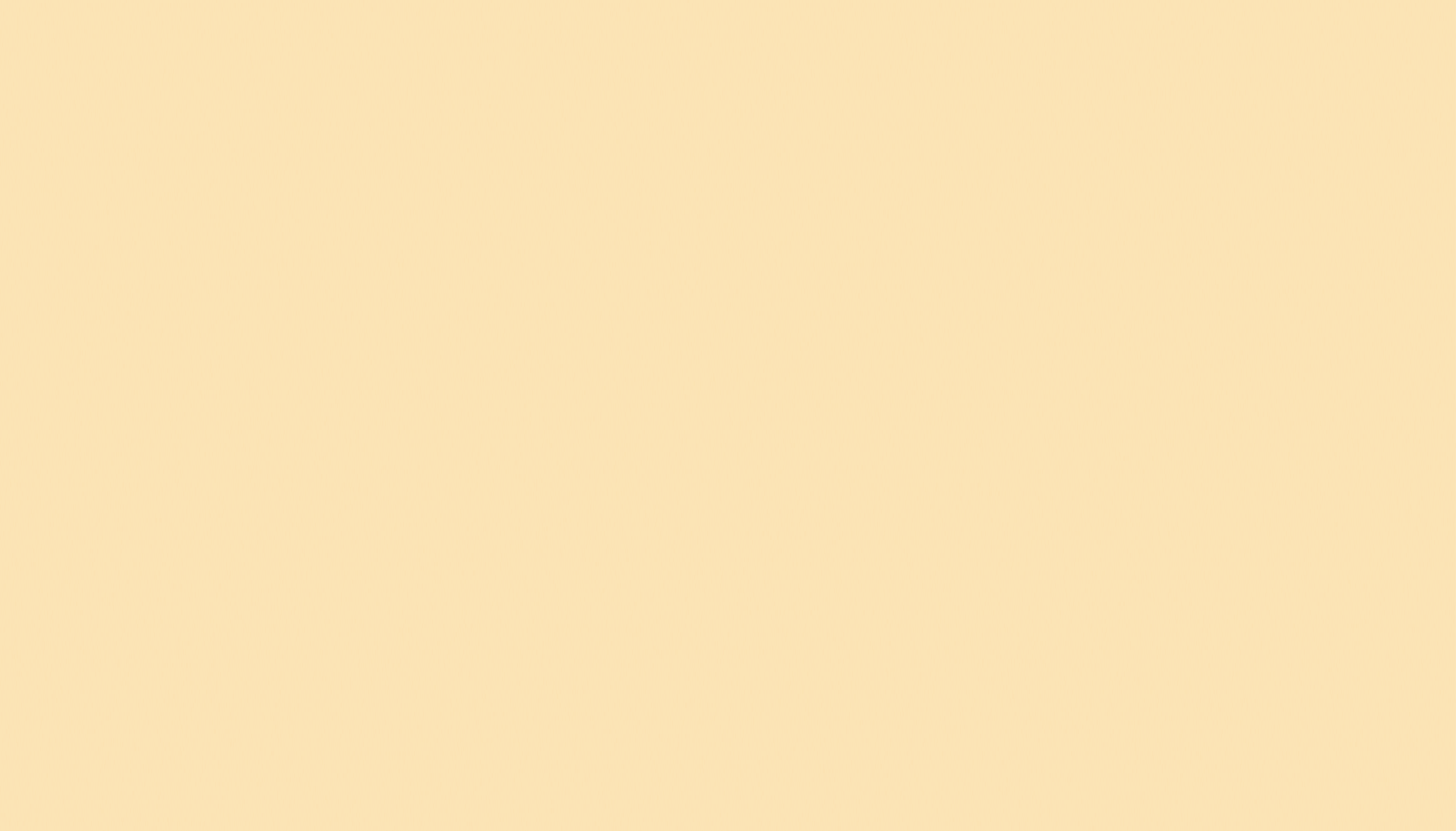 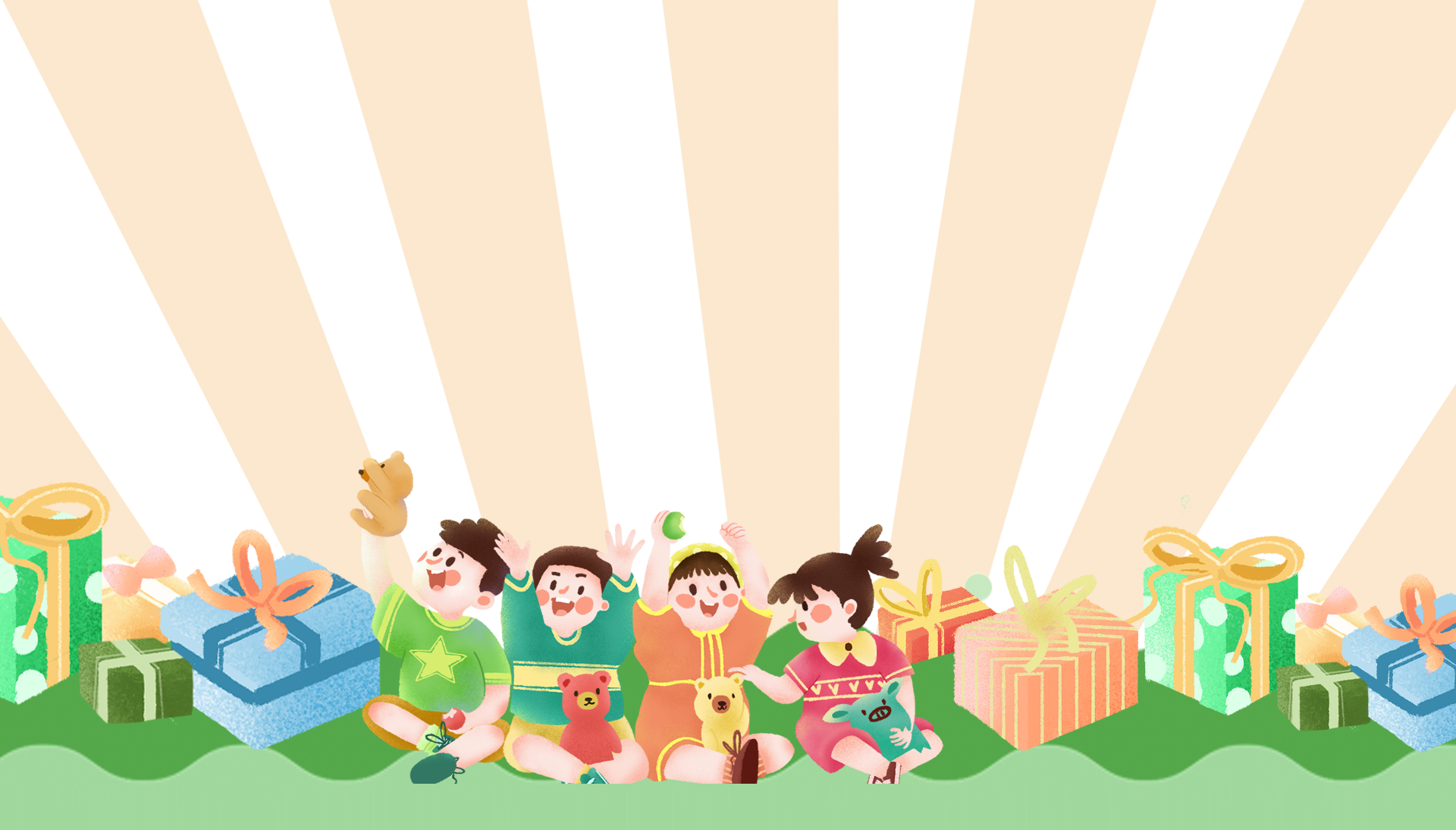 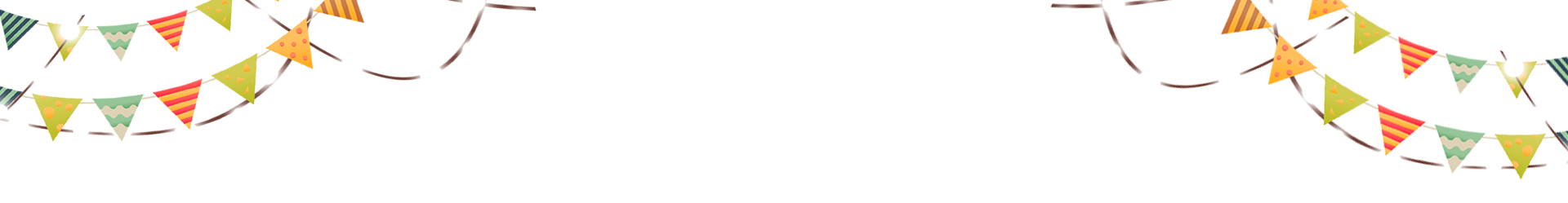 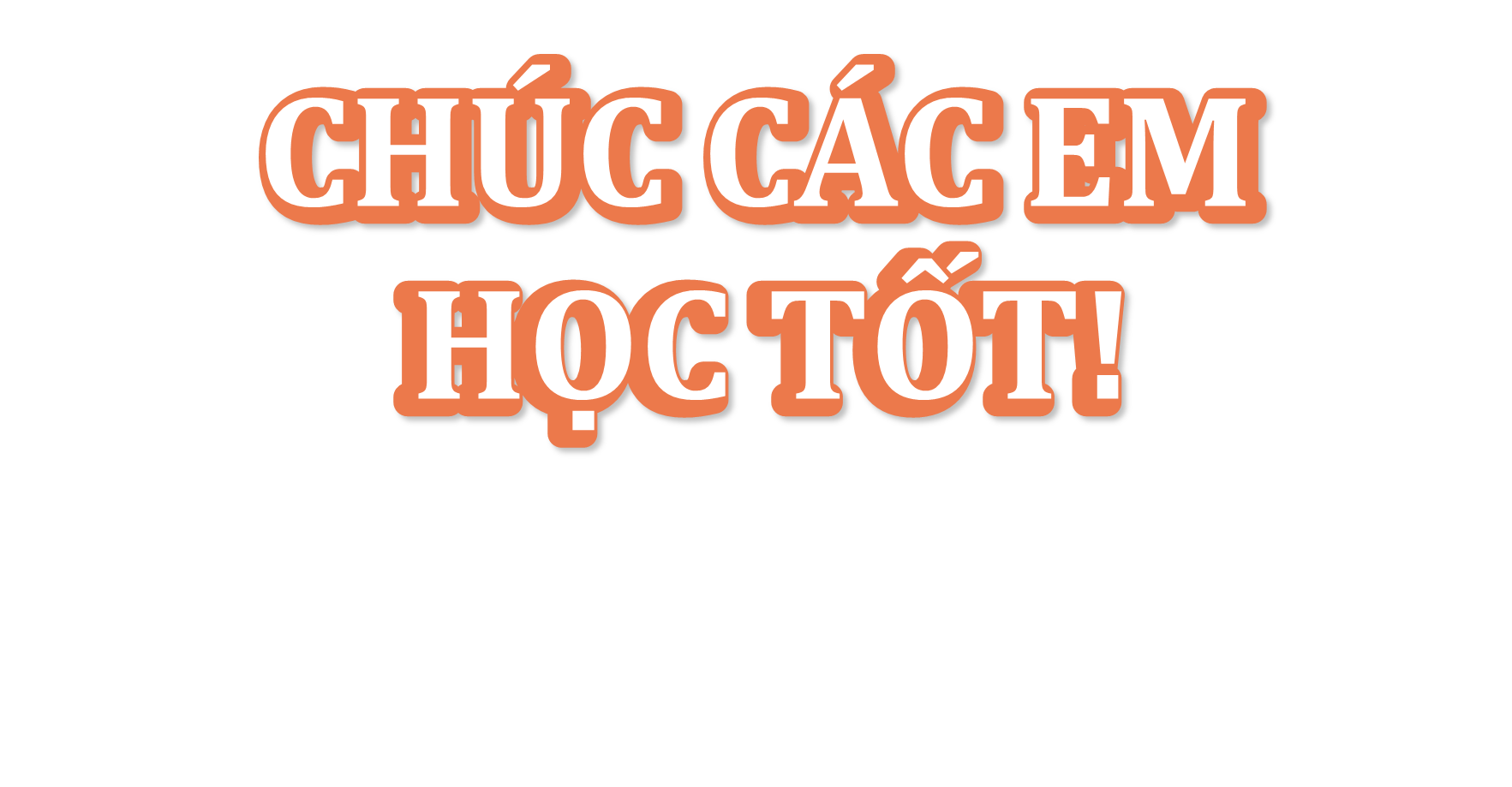 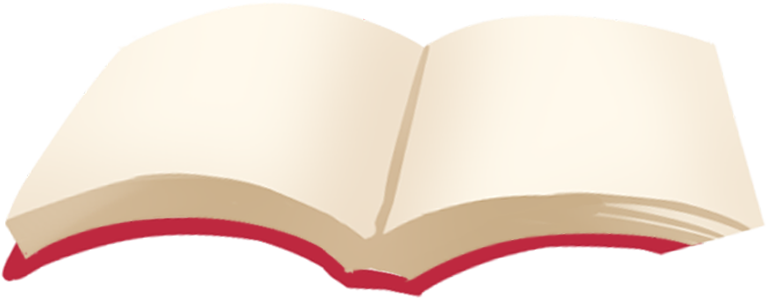